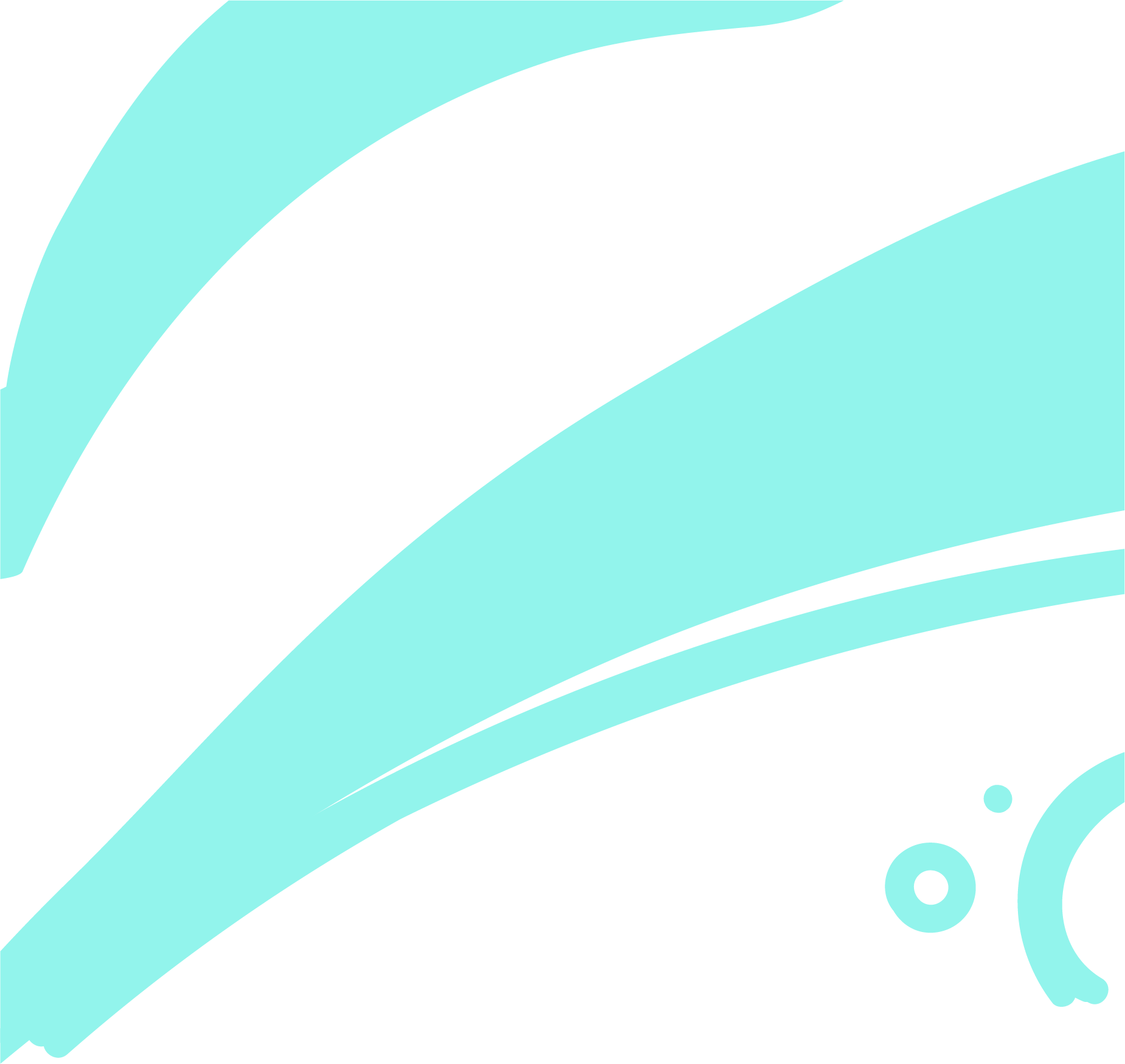 BOX-SHS MED SCHOOL
FIELD     TRIP
FIELD     TRIP
Attire:
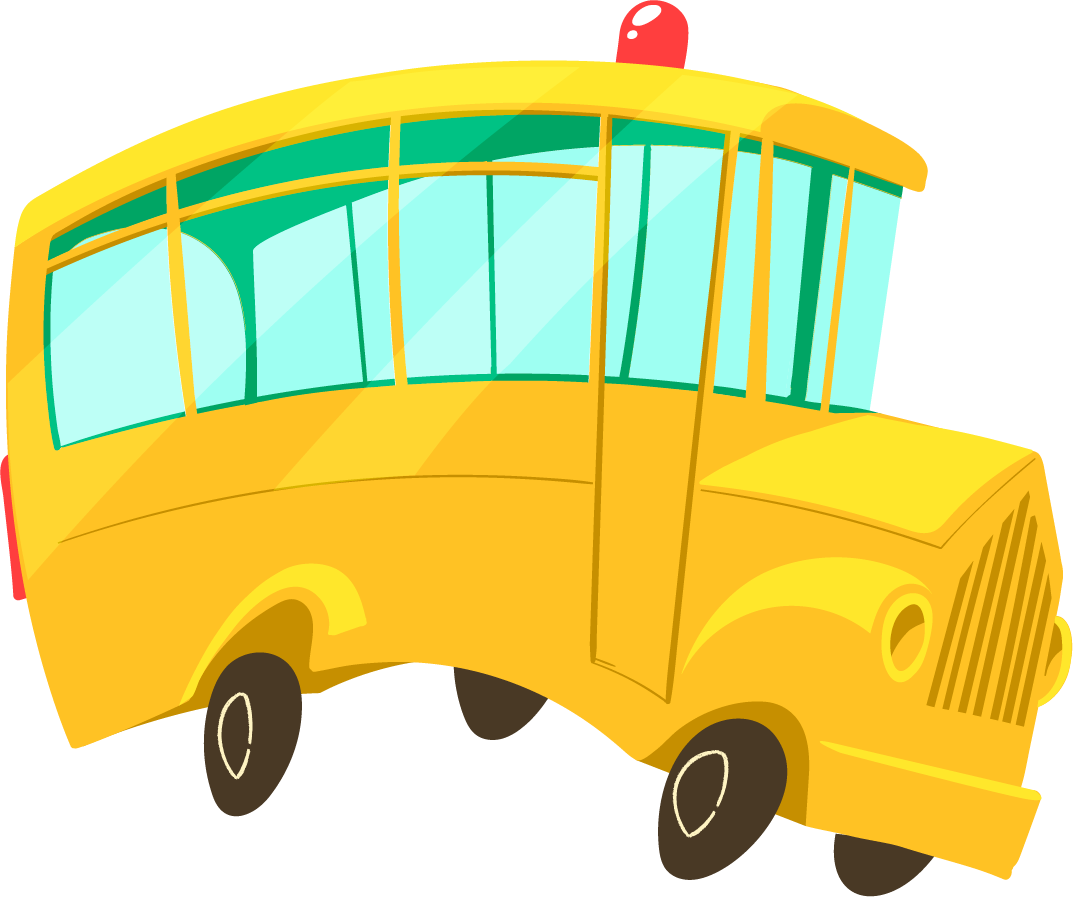 Blue shirt, jeans and rubber shoes
Assembly:
6:45 AM (Dec. 1, Saturday) at the AHS Cafeteria
Field Trip:
7:00 AM - 1:00 PM
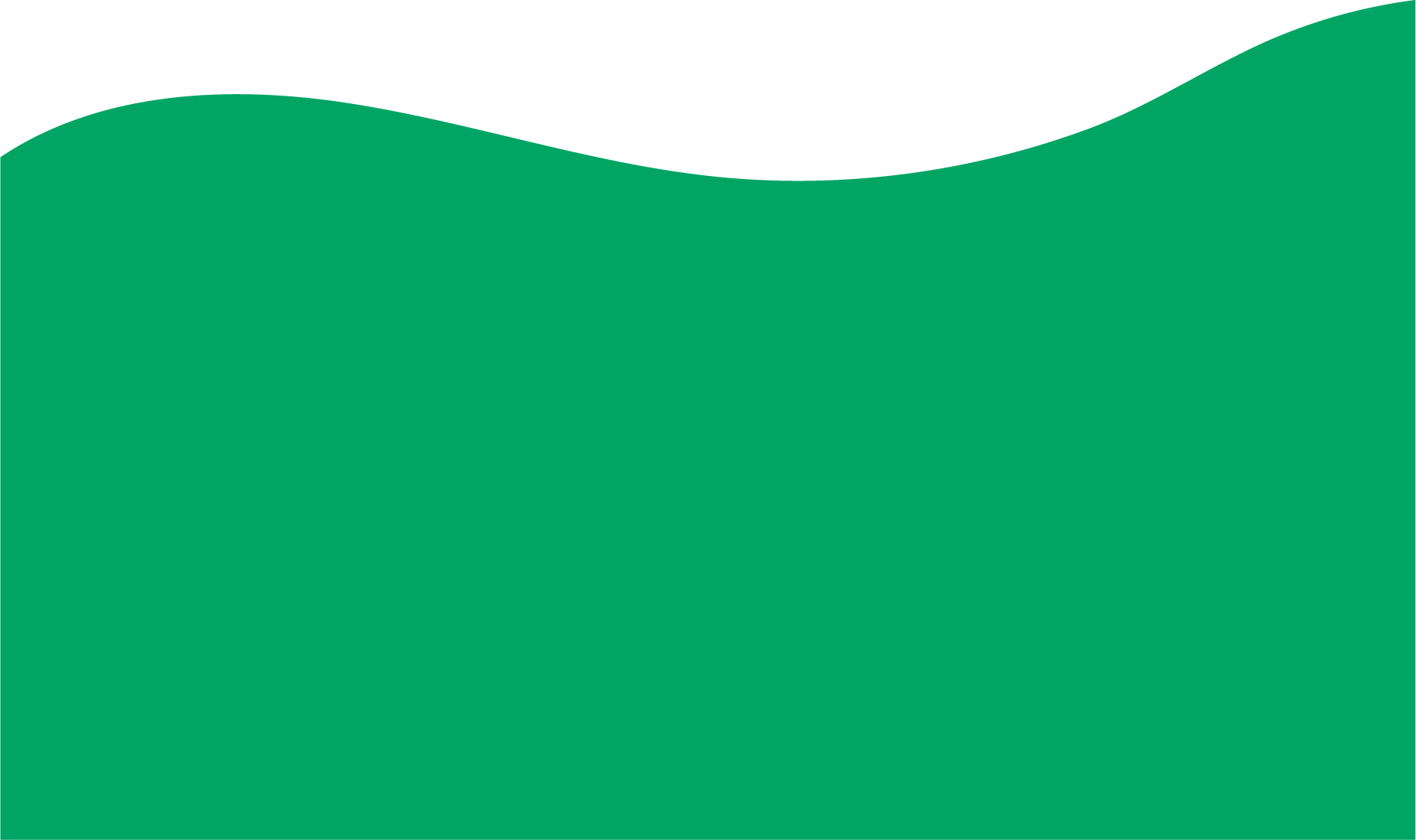 Ateneo School of Medicine and Public Health
Dec 01, 2022
gdoc.io